January 2025
Robust Beamforming Nulling for CBF – follow up
Date: 2025-01-12
Authors:
Slide 1
Ken Tanaka (Sony)
[Speaker Notes: Hello everyone.This is Ken Tanaka from Sony, document number is 1463, and I’ll talk about robust beamforming nulling for CBF]
January 2025
Introduction
Concurrent Transmission from multiple APs (CBF) has been discussed
It is envisioned to enhance reliability by suppressing interference
Coordinated beamforming nulling is beneficial for high throughput & reliability applications such as VR
Nulling to OBSS STAs is also one of key features for CBF

In 24/1463r1, robust beamforming nulling is introduced, and its performance has been investigated under time-varying channel.
Robust beamforming nulling is essentially nulling to several channel vectors of different time with sacrificing Bfer’s spatial DoFs
Interference can be mitigated by approx. 10dB by leveraging CSIs of different time, which are correlated with current channel vector.

In this contribution, we suggest potential issues with the robust beamforming nulling and candidate solution addressing the issue.
Slide 2
Ken Tanaka (Sony)
[Speaker Notes: Concurrent transmission from multiple APs has been discussed.
In concurrent transmission, essentially beamforming nulling is the key feature.
Beamforming nulling can have two variants, and let me call Tx nulling and Rx nulling in this time.Tx nulling is essentially design of a precoder such that mutual interference is reduced. In other words, AP stees null to unintended receiving STAs.
On the other hand, Rx Nulling is a design of MIMO equalizer to reduce interference. In other words, receivers steer null to interferer AP.]
January 2025
Recap: Robust beamforming nulling[15] (1/2)
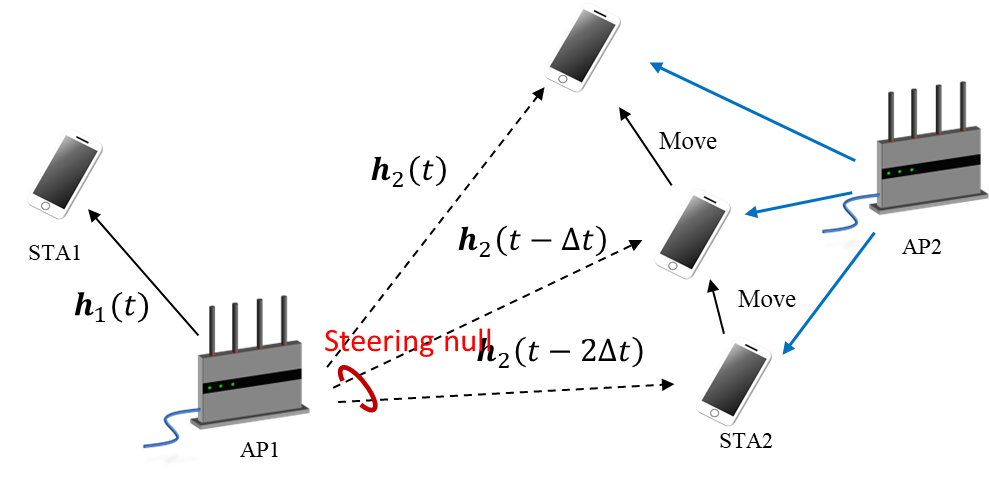 Slide 3
Ken Tanaka (Sony)
[Speaker Notes: Concurrent transmission from multiple APs has been discussed.
In concurrent transmission, essentially beamforming nulling is the key feature.
Beamforming nulling can have two variants, and let me call Tx nulling and Rx nulling in this time.Tx nulling is essentially design of a precoder such that mutual interference is reduced. In other words, AP stees null to unintended receiving STAs.
On the other hand, Rx Nulling is a design of MIMO equalizer to reduce interference. In other words, receivers steer null to interferer AP.]
January 2025
Recap: Robust beamforming nulling [15] (2/2)
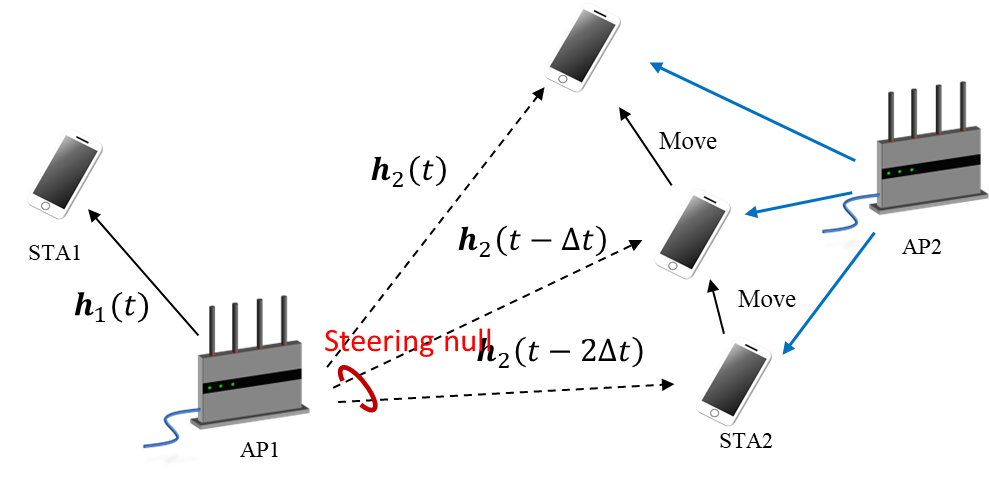 Slide 4
Ken Tanaka (Sony)
[Speaker Notes: Concurrent transmission from multiple APs has been discussed.
In concurrent transmission, essentially beamforming nulling is the key feature.
Beamforming nulling can have two variants, and let me call Tx nulling and Rx nulling in this time.Tx nulling is essentially design of a precoder such that mutual interference is reduced. In other words, AP stees null to unintended receiving STAs.
On the other hand, Rx Nulling is a design of MIMO equalizer to reduce interference. In other words, receivers steer null to interferer AP.]
January 2025
Issue with the robust beamforming nulling
Slide 5
Ken Tanaka (Sony)
January 2025
Subcarrier Allocation to Steering Matrices from different CSI set
To obtain better CSI set, frequent sounding is a straight-forward approach, but suffering from additional overhead.

To minimize the overhead, it would be better that AP sends PPDU where different subcarrier groups are allocated to steering matrices derived from different CSI set.
More subcarriers can be allocated to more promising steering matrices from CSI set
This enables STA to estimate interference level from OBSS AP’s steering matrices derived from different CSI set, while receiving data in CBF.
Example of using three different CSI sets
PPDU
subcarrier
Slide 6
Ken Tanaka (Sony)
January 2025
Candidate Solution (1/2)
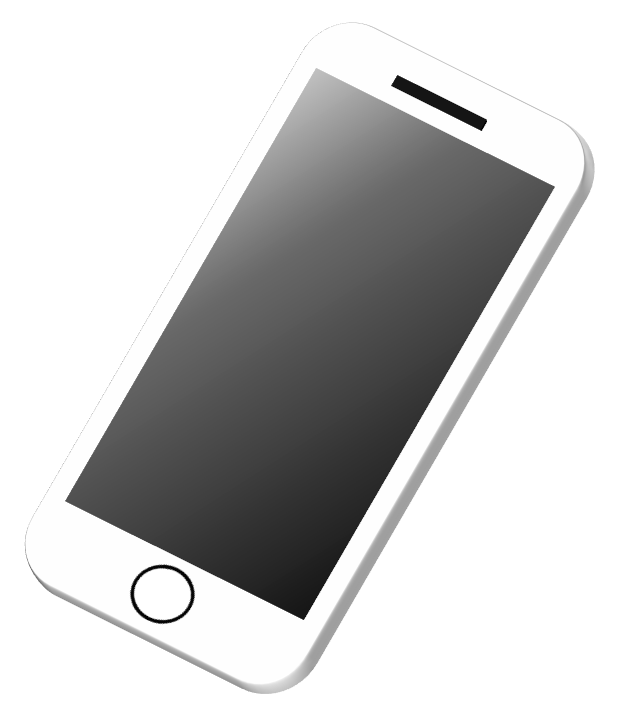 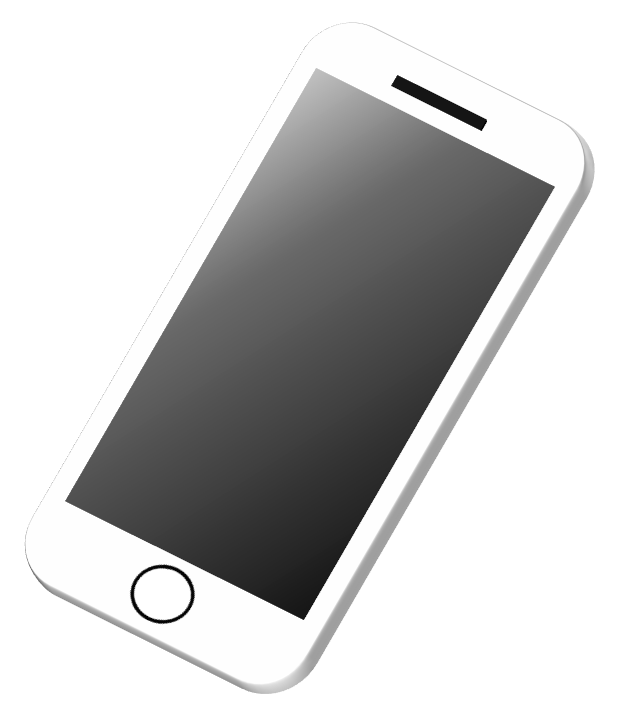 STA2(Steered null)
STA1(Intended Receiver)
Using the latest and 1st past CSI
Example of using two different CSI sets
freq
S2 (null)
Using the latest and 2nd  past CSI
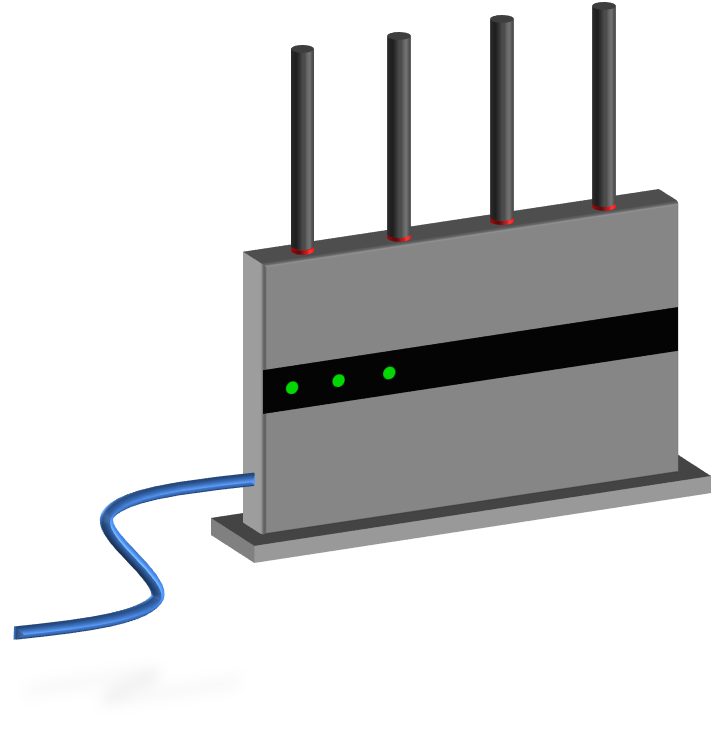 AP1
S2
Slide 7
Ken Tanaka (Sony)
January 2025
Candidate Solution (2/2)
During concurrent transmission, STAs compute interference level
Additional frame might be needed to indicate which subcarrier groups are allocated to steering matrices using the same past CSIs.
In PSDU, different subcarrier groups are allocated steering matrices from different CSIs. 
FBCK informs interference level per different subcarrier group like ‘CQI report field,’ which is smaller information than CSI FBCK
Additional frame and/or procedure may be needed
Interference FBCK
to AP1
Concurrent Transmission (CBF)
TXOP Sharing
Robust Beamforming
 Nulling at AP1
Trigger
Data
TXS-MU-RTS
AP1
REQ
Data
FBCK
AP2
Ack
(+FBCK)
STA1assoc’d AP1
Delayed Ack+ FBCK
STA2assoc’d AP2
Ken Tanaka (Sony)
January 2025
Summary
In this contribution, we suggest potential issues with robust beamforming nulling.
Essentially null space derived from latest past CSIs is not always optimized to current channel vector
Suggest subcarrier and steering matrices allocation to address the issue.
Different subcarrier groups are allocated to steering matrices derived from CSIs of different time
Determination way of which STAs to be nulled with robust beamforming nulling is TBD

It might be beneficial for beamforming nulling in CBF that non-AP STA can feedback OBSS AP interference level per different subcarrier groups.
The feedback way is TBD. It might be sent directly or via associated AP.
Slide 9
Ken Tanaka (Sony)
January 2025
References
[1] 22/1821r1, ‘System Level Simulation of Co-BF and Joint Tx’
[2] 19/1212r2, ‘Performance of Coordinated Null Steering in 802.11be’
[3] 24/0012r0, ‘Coordinated Spatial Nulling (C-SN) Simulations’
[4] 23/1868r2, ‘Coordinated Spatial Reuse Design’
[5] 22/1895r0, ‘Thoughts on M-AP Coordination Principles’
[6] 22/1899r0, ‘Multi-AP Operation for Low Latency Traffic Delivery – Follow up’
[7] 23/1871r2, ‘M-AP Coordinated Transmission frame work’
[8] 24/0072r0, ‘MAP channel access procedure’
[9] 24/0011r0, ‘Coordinated Spatial Nulling (C-SN) Concept’
[10] 19/0445, ‘Nulling and coordinated beamforming’
[11] 23/1193, ‘Nulling Performance of Coordinated Beamforming’
[12] 22/1649, ‘MIMO Interference Suppression for enhanced reliability’
[13] 24/0156r0, ‘Minutes 802.11bn PHY ad hoc – Jan Interim meetings’
[14] Mirette Sadek, et al., ‘A Leakage-Based Precoding Scheme for Downlink Multi-User MIMO Channels,’ IEEE Trans. on Wireless Commun., May 2007
[15] Tatsuhiko Iwakuni, et al., ‘Inter-user interference suppression in time varying channel with null-space expansion for multiuser massive MIMO,’  2015 IEEE PIMRC, Aug. 2015
[16] 23/1998r0, ‘Zero-MUI Coordinated Beamforming’ 
[17] 24/1542r5, ‘Sounding Schemes for Coordinated Beamforming’
Slide 10
Ken Tanaka (Sony)
August 2024
Straw Poll #1
Do you agree to support the following feature for CBF?
At least one AP may allocate two or more different subcarrier groups to steering matrices by using CSIs of different time

 - Y/N/A
Slide 11
Ken Tanaka (Sony)
August 2024
Straw Poll #2
Do you agree to support the following feature for CBF?
At least one non-AP STA may send feedback of interference levels for two or more different subcarrier groups, in response to OBSS AP’s transmission
Note: 
Procedure of the feedback is TBD.
Determination way of the subcarrier groups is TBD.
 - Y/N/A
Slide 12
Ken Tanaka (Sony)